לקוח יקר,
הפוליסה שלך מתחדשת
תבניות  SMS
יצירת תבניות SMS לשליחה הכוללות משתנים הנגזרים אוטומטית מבסיס הנתונים.
תבניות SMS
יצירת תבנית חדשה: לשונית הגדרות > תבניות SMS > תבנית חדשה ל-SMS
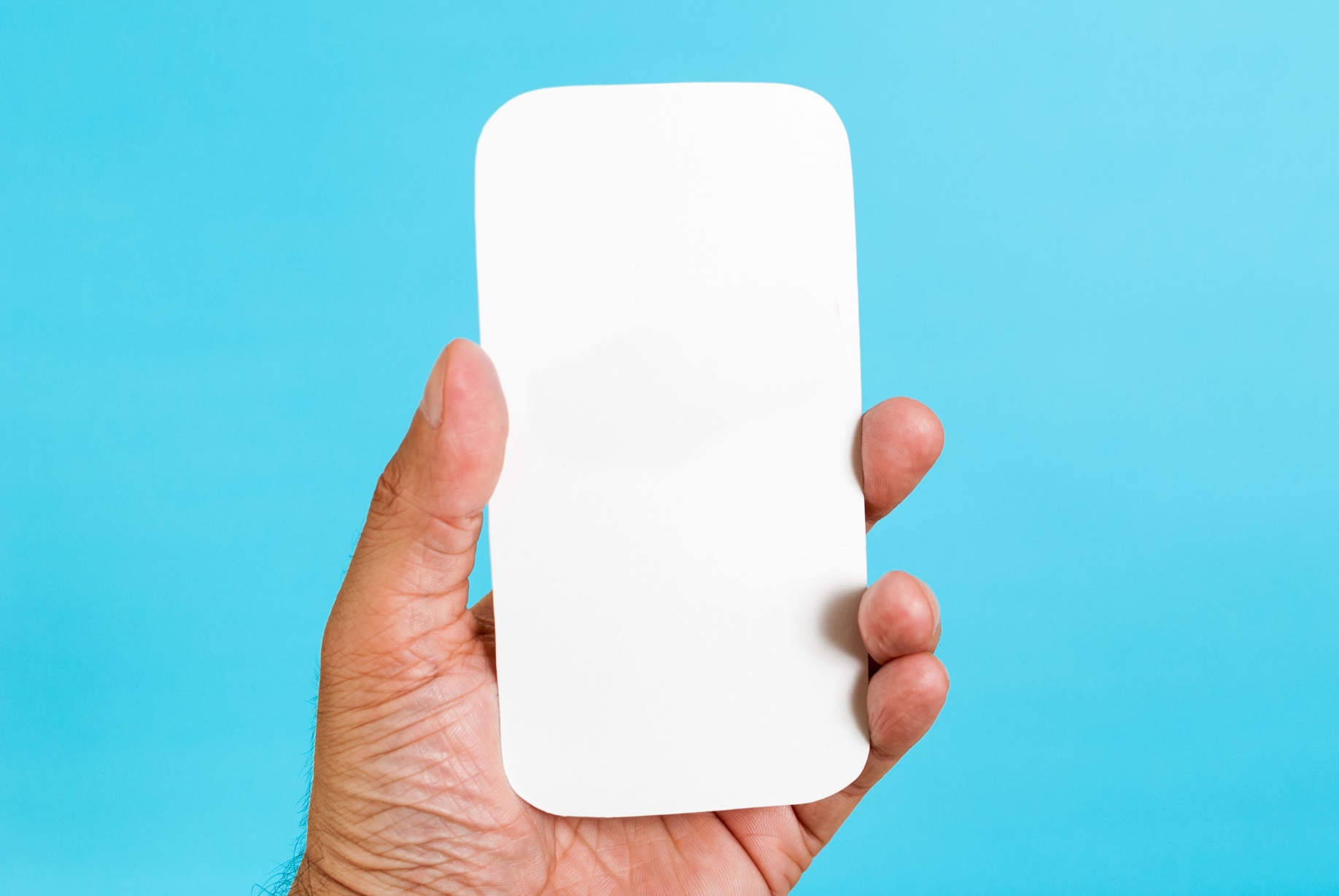 {שם לקוח} שלום 
חידוש ביטוח רכב {שם הדגם}
בסוף החודש מסתיים הביטוח לרכב מס' {מס' רישוי}
ישראלי ישראל שלום 
חידוש ביטוח רכב
שברולט קרוז טורבו LT אוטו' 4 דלת' 
בסוף החודש מסתיים הביטוח לרכב מס' 2922532
תבניות SMS
ניתן לבחור מרשימה של 
281 משתנים!

קיימים משתנים מתוך: נתוני לקוח, תביעה, פוליסה, ליד, הצעה, אזור אישי ועוד
תבניות SMS – הגדרת תבנית חדשה
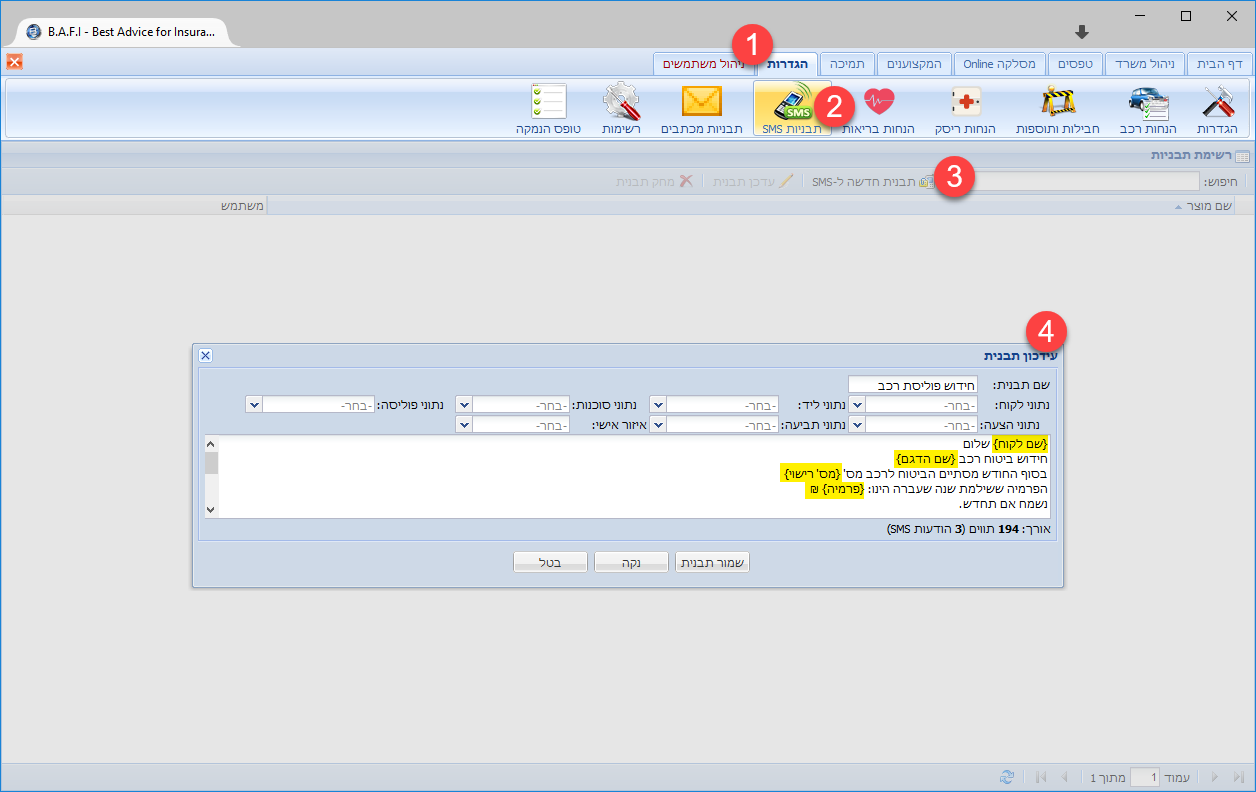 יצירת תבנית חדשה: לשונית הגדרות > תבניות SMS > תבנית חדשה ל-SMS
תבניות SMS – הגדרת תבנית חדשה
יצירת תבנית חדשה: לשונית הגדרות > תבניות SMS > תבנית חדשה ל-SMS
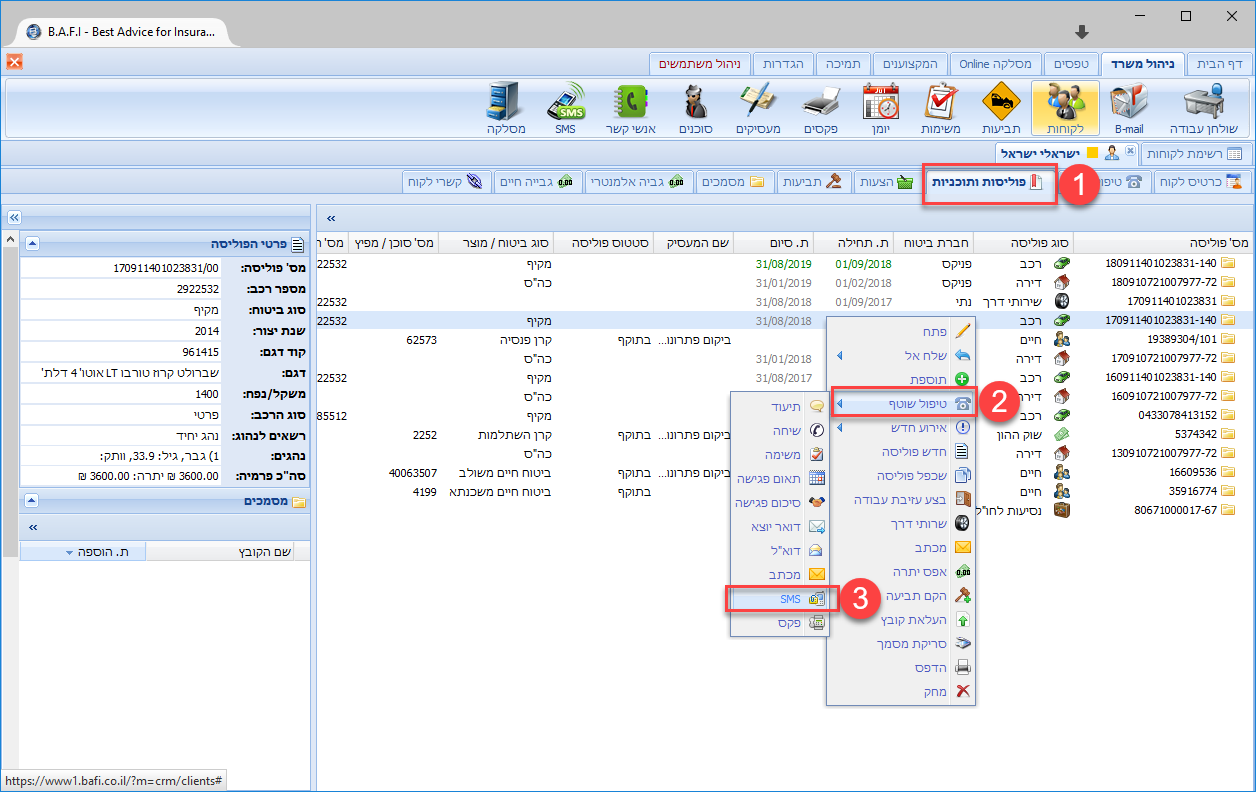 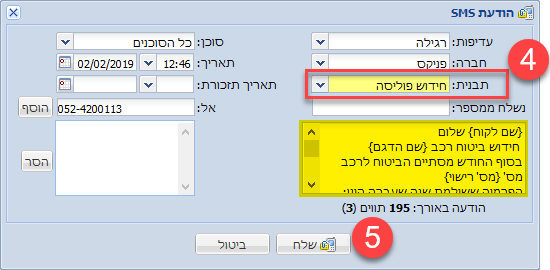 תבניות SMS
חשוב לזכור! אין לשלוח הודעה בנוגע לפוליסה/תביעה/הצעה מטיפול שוטף של הלקוח.
סיבה: המערכת לא תדע לאיזו פוליסה/הצעה/תביעה להתייחס.
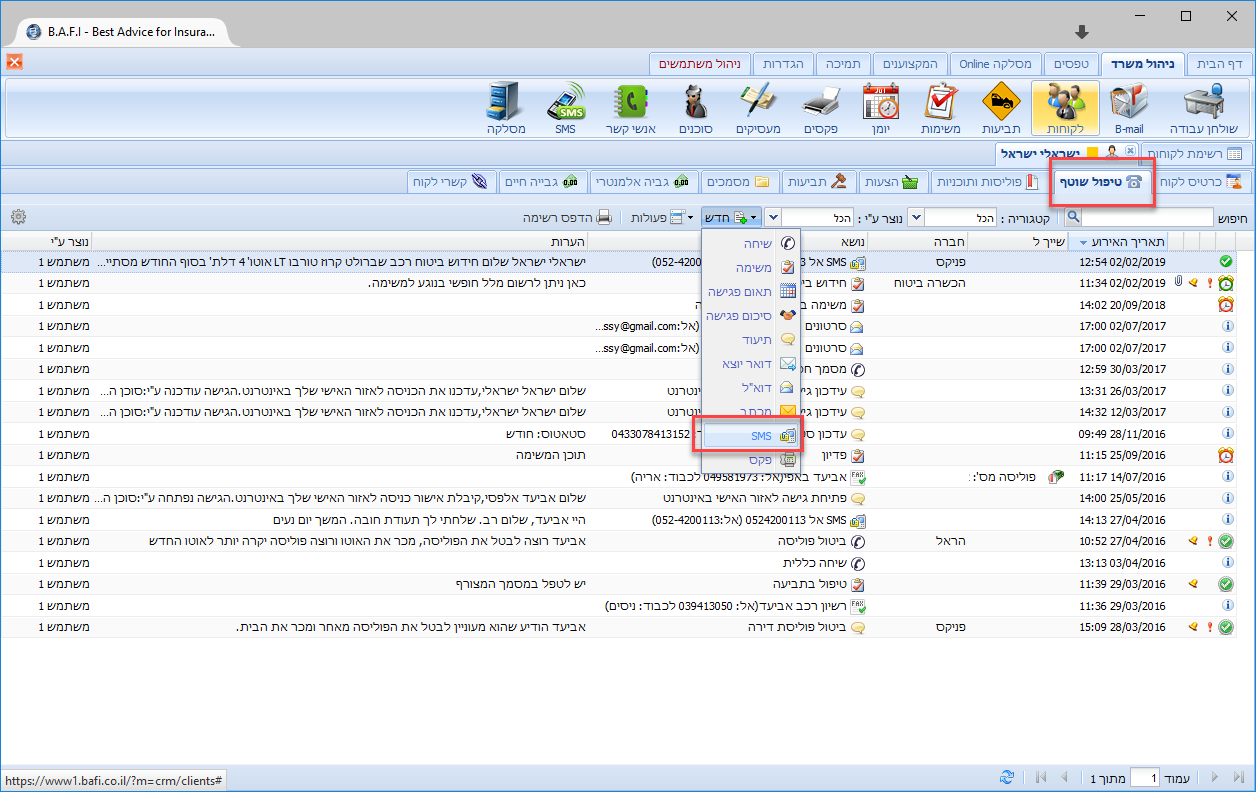 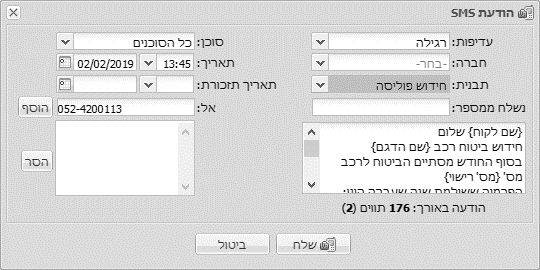 
תבניות SMS
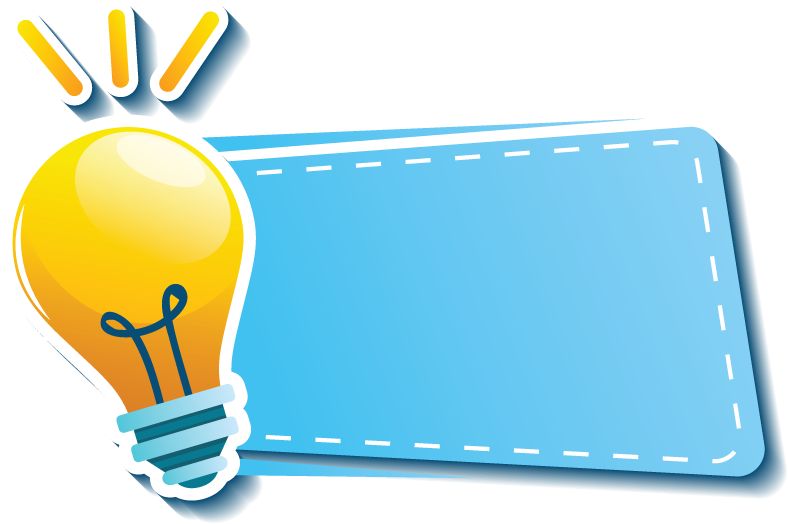 טיפ
זריז
שאלה:
איך רושמים את הסימן ₪ במקום ש"ח ?

תשובה:
Ctrl + Alt + 4